Sanofi logo intro
From XPT to Dataset-JSON as Alternative Transport Format for Regulatory Submission
Huan Lu, Neo Yang
March 29th, 2024
This Photo by Huan Lu Author is licensed under Sanofi
The views and opinions expressed in this presentation are those of the author(s) and do not necessarily reflect the official policy or position of China PharmaRUG 2024
3/26/2024
3
Huan LU 陆欢
Associate Manager, Statistical Programming

5+ years in clinical trial research in data science, clinical data sharing and transparency and innovation development in analytics and reporting tools for submission.

Graduated from George Washington University majoring in Mathematics, Applied Mathematics and Statistics, be with Sanofi since 2018 in Clinical Science and Operation department.
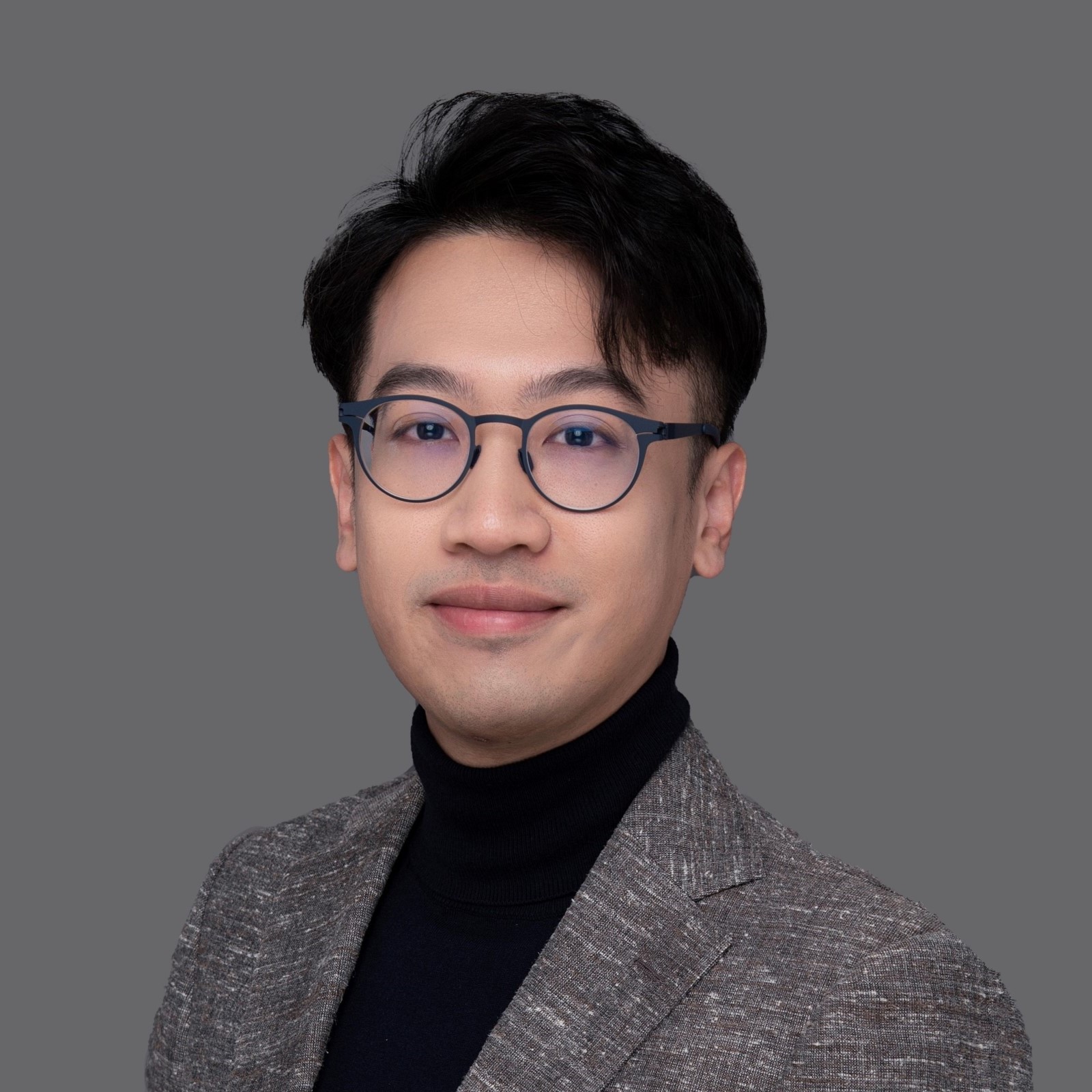 Neo YANG 阳桢寰
Statistical Programmer, Statistical Programming

2+ years across clinical trial data research and innovative analysis tool development, committed to open-source clinical report , data sharing & transparency and AI embed tools for submission.

Graduated from Chongqing Medical University and Shanxi Medical University majoring in Biostatistics, be with Sanofi since 2023 in Clinical Science and Operation department.
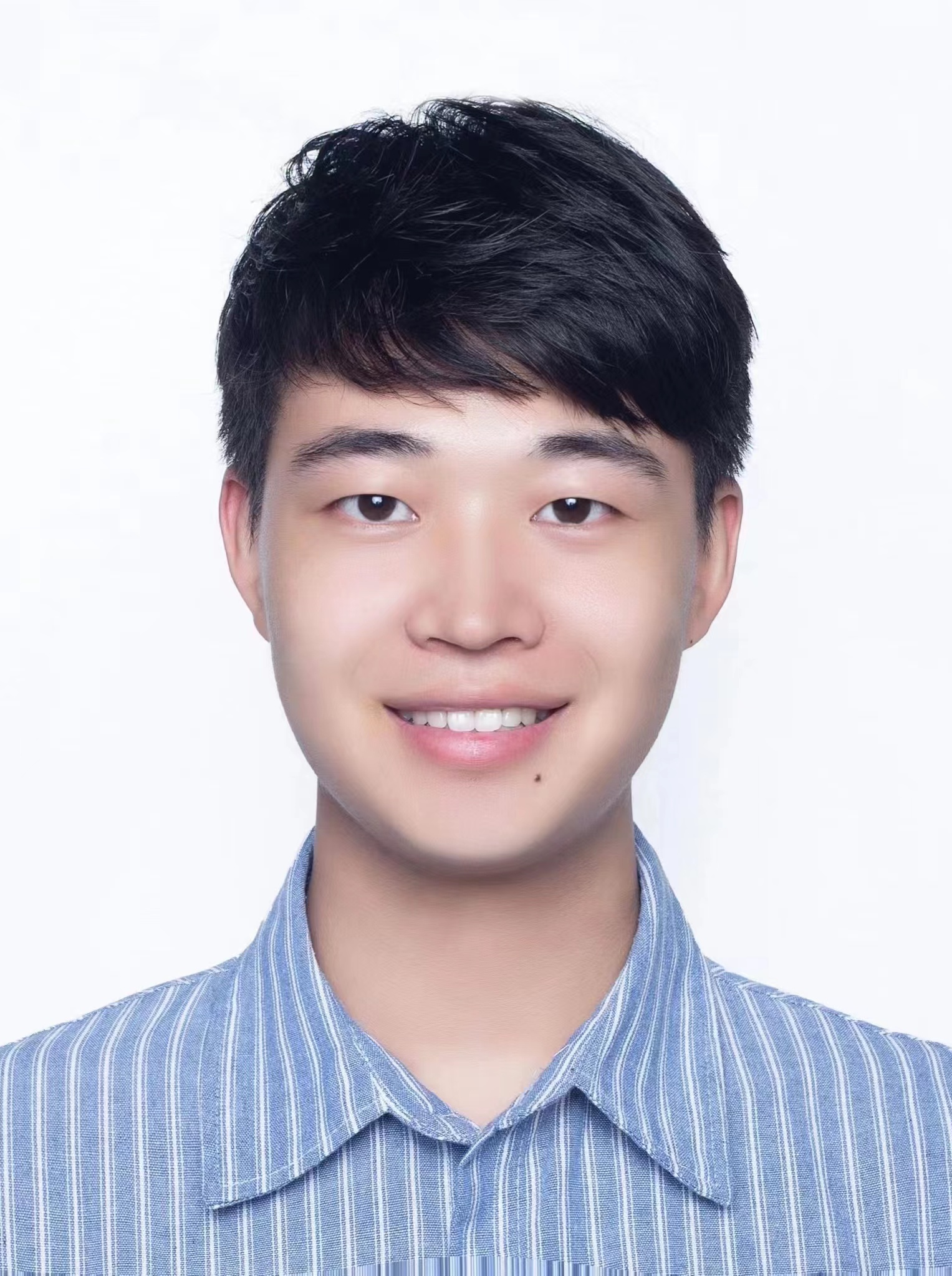 Agenda
Background
📖
Why change to Dataset-JSON?
Roadmap
📍
By PHUSE Working Group
🚧
Feasibility in R
Easy-peasy?
Demo
🎬
With an User-friendly UI
Conclusion
💡
Strategy for Future Development
6
March 29th, 2024
China PharmaRUG 2024
📖 Background
3/26/2024
7
Limitations of XPTv5 vs JSON
Interoperability and Openness
Dataset Size
Numeric limitations
Character limitations
String limitations
Column limitations
Lack of metadata extensibility

Reference: Showcasing limitations of XPTv5 vs JSON
8
March 29th, 2024
China PharmaRUG 2024
Why we change to JSON?
Dataset JSON is a widely accepted data format that will streamline data exchange between organizations. Moving to dataset JSON will prepare us for the current digital world and will enable our industry to more accurately, completely, and efficiently represent our clinical research data, allowing us to better serve our patients/customers. It supports current data standards but also allows for standards to evolve and removes current limitations imposed by XPT format. Dataset JSON will save time, hardware cost, increase performance, and is easily transferable between systems. All this will save cost and time.

Reference: {pharamvese}, CDISC Analysis Results Standards (ARS)
9
March 29th, 2024
China PharmaRUG 2024
When the story begins?
PhUSE initiated The PhUSE Alternate Transport Format Project following discussions between the FDA and PhUSE representatives to come up with some suggestions for the replacement of the venerable (but seriously outdated) SAS® Version 5 (V5) Transport format (hereafter referred to as SAS V5 transport format). This format is the standard for the submission of clinical, nonclinical and analysis datasets to the FDA and other regulatory agencies.

Reference: Transport for the Next Generation Version 1.0
10
March 29th, 2024
China PharmaRUG 2024
📍 Roadmap
3/26/2024
11
Roadmap
Tool Vendor: 11+
CRO: 3+
Biomatrix Service Provider: 2+
Regulatory: 6+
Pharmaceutical Company: 13+
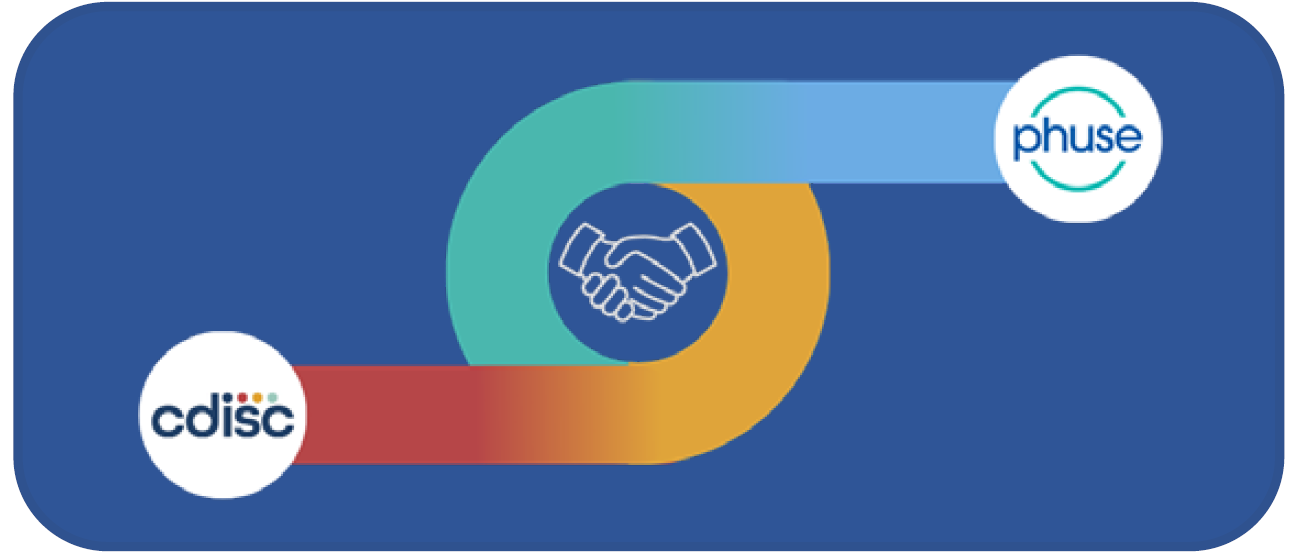 Feb 2024

Review draft deliverables
Working Sessions
At PHUSE US Connect
2025

Goal
Regulatory Guidance’s
updated to accept JSON as
a drop in alternative to XPT
Oct 2023

Kickoff Sub teams
Business Requirements
Technical Requirements
Pilot with FDA
Strategy for Future
Development
Q2 2023

PHUSE Team formation
Engaged with collaboration
 partners (CDSIC, FDA etc.)
Jan 2024

Webinar
Dataset JSON Project Update
Sub team readouts

STAKEHOLDER INTERVIEW
DEADLINE
JAN 31, 2024
Sep 2023

Initial technical/ regulatory deliverables
CSS workshop – Workstream
roundtable
Jun 2024

PHUSE CSS

Goal
Gain Industry and Agency agreement to accept
dataset
12
March 29th, 2024
China PharmaRUG 2024
How to handle CDISC Dataset-JSON formatted dataset(s) in R?
What is JSON (JavaScript Object Notation)?
An open standard file format and data interchange format that uses human-readable text to store and transmit data objects consisting of attribute-value pairs and arrays.

📄  Plain text
🍃 Lightweight data-interchange format
💬 Language independent
💻 Send data between computers
{
  "first_name": "John",
  "last_name": "Smith",
  "is_alive": true,
  "age": null,
  "address": {
  "street_address": "12 3nd Street",
  "city": "New York",
  "state": "NY",
  "postal_code": [
            123,
            12300
        ]
    }
}
14
March 29th, 2024
China PharmaRUG 2024
What is difference (basic types) between JSON and R?
R
JSON
list
list("key1"="value1","key2"="value2")

list
list("value1","value2")

vector - integer/double
42
3.1415

vector - character
"This is a string"

vector - logical
TRUE FALSE

null/NA
NULL
object
{ "key1": "value1", "key2": "value2" }

array
[ "first", "second", "third" ]

number
42
3.1415

string
"This is a string"

boolean
true false

null
Null
15
March 29th, 2024
China PharmaRUG 2024
JSON object vs R list
R
JSON
>
$first_name
[1] "John"$is_alive
[1] TRUE$age
NULL
$address$address$city
[1] "New York"$address$state
[1] "NY"$address$postal_code
[1]  123 12300
{
  "first_name": "John",
  "is_alive": true,
  "age": null,
  "address": {
    "city": "New York",
    "state": "NY",
    "postal_code": [123,12300]
  }
}
16
March 29th, 2024
China PharmaRUG 2024
JSON object vs R list
R
JSON
>
$first_name
[1] "John"$is_alive
[1] TRUE$age
NULL
$address$address$city
[1] "New York"$address$state
[1] "NY"$address$postal_code
[1]  123 12300
{
  "first_name": "John",
  "is_alive": true,
  "age": null,
  "address": {
    "city": "New York",
    "state": "NY",
    "postal_code": [123,12300]
  }
}
string
character
boolean
null
logical
object
null
list
17
March 29th, 2024
China PharmaRUG 2024
JSON array vs R data.frame
JSON array of object
R data.frame with column name
OID             name
1  ITEMGROUPDATASEQ ITEMGROUPDATASEQ    
2       IT. STUDYID          STUDYID    
3        IT. DOMAIN           DOMAIN   

                       label    type
1          Record identifier integer    
2           Study Identifier  string    
3        Domain Abbreviation  string
[
  {
    "OID": "ITEMGROUPDATASEQ",
    "name": "ITEMGROUPDATASEQ",
    "label": "Record identifier",
    "type": "integer"
  },
  {
    "OID": "IT. STUDYID",
    "name": "STUDYID",
    "label": "Study Identifier",
    "type": "string",
  },
  {
    "OID": "IT. DOMAIN",
    "name": "DOMAIN",
    "label": "Domain Abbreviation",
    "type": "string",
    },
]
18
March 29th, 2024
China PharmaRUG 2024
JSON array vs R data.frame
JSON array of array
[
  [1, "CDISC01", "DM", "CDISC01.100008", "100008", "2003-04-29", "2003-10-12", "100"],
  [2, "CDISC01", "DM", "CDISC01.100014", "100014", "2003-10-15", "2004-03-29", "100"],
  [3, "CDISC01", "DM", "CDISC01.200001", "200001", "2003-09-30", "2004-02-02", "200"],
  [4, "CDISC01", "DM", "CDISC01.200002", "200002", "2003-10-10", "2004-03-28", "200"],
  [5, "CDISC01", "DM", "CDISC01.200005", "200005", "", "", "200"]
]
R data.frame with NO column name
1 CDISC01 DM CDISC01.100008 100008 2003-04-29 2003-10-12 100                 
2 CDISC01 DM CDISC01.100014 100014 2003-10-15 2004-03-29 100 
3 CDISC01 DM CDISC01.200001 200001 2003-09-30 2004-02-02 200 
4 CDISC01 DM CDISC01.200002 200002 2003-10-10 2004-03-28 200 
5 CDISC01 DM CDISC01.200005 200005                       200
19
March 29th, 2024
China PharmaRUG 2024
JSON Schema
Type B

{
    "first_name": "George",
    "last_name": "Washington",
    "birthday": "1732-02-22",
    "address": {
        "street_address": "3200 HW",
        "city": "Mount Vernon",
        "state": “VN",
        "country": “USA"
    }
}
Type A

{
    "name": "George Washington",
    "birthday": "February 22, 1732",
    "address": “3200 HW, Mount Vernon, VN, USA"
}
20
March 29th, 2024
China PharmaRUG 2024
Dataset-JSON - a JSON Format Customized by CDISC
{
    "creationDateTime": "2023-03-22T11:53:27",
    "datasetJSONVersion": "1.0.0",  
    "fileOID": "www.sponsor.org.project123.final",
    "asOfDateTime": "2023-02-15T10:23:15",
    "originator": "Sponsor XYZ",
    "sourceSystem": "Software ABC",
    "sourceSystemVersion": "1.2.3",
    "clinicalData": {
        "studyOID": "xxx",
        "metaDataVersionOID": "xxx",
        "metaDataRef": "https://metadata.location.org/api.link",
        "itemGroupData": {
            "IG.DM": {
                "records": 600,
                "name": "DM",
                "label": "Demographics",
                "items": [  ...                      
                ],
                "itemData": [  ...
                ]
            ...
The left is an example of a DM Dataset-JSON file from Dataset-JSON | CDISC
21
March 29th, 2024
China PharmaRUG 2024
Dataset-JSON - a JSON Format Customized by CDISC
{
    "creationDateTime": "2023-03-22T11:53:27",
    "datasetJSONVersion": "1.0.0",  
    "fileOID": "www.sponsor.org.project123.final",
    "asOfDateTime": "2023-02-15T10:23:15",
    "originator": "Sponsor XYZ",
    "sourceSystem": "Software ABC",
    "sourceSystemVersion": "1.2.3",
    "clinicalData": {
        "studyOID": "xxx",
        "metaDataVersionOID": "xxx",
        "metaDataRef": "https://metadata.location.org/api.link",
        "itemGroupData": {
            "IG.DM": {
                "records": 600,
                "name": "DM",
                "label": "Demographics",
                "items": [  ...                      
                ],
                "itemData": [  ...
                ]
            ...
Top Level attributes
clincalData attributes
itemGroupData attributes
items attributes
itemData
The left is an example of a DM Dataset-JSON file from Dataset-JSON | CDISC
22
March 29th, 2024
China PharmaRUG 2024
items attributes and itemData
items is an array of basic information about dataset variables
"items": [                      
    {"OID": "ITEMGROUPDATASEQ", "name": "ITEMGROUPDATASEQ", "label": "Record identifier", "type": "integer"},
    {"OID": "IT.STUDYID", "name": "STUDYID", "label": "Study identifier", "type": "string", "length": 7, "keySequence": 1}, 
    {"OID": "IT.USUBJID", "name": "USUBJID", "label": "Unique Subject Identifier", "type": "string", "length": 3, "keySequence": 2}, 
    {"OID": "IT.DOMAIN", "name": "DOMAIN", "label": "Domain Identifier", "type": "string", "length": 2},
    {"OID": "IT.AGE", "name": "AGE", "label": "Subject Age", "type": "integer", "length": 2}
],
"itemData": [
    [1, "MyStudy", "001", "DM", 56],
    [2, "MyStudy", "002", "DM", 26],
    ...
]
23
March 29th, 2024
China PharmaRUG 2024
Write and Read Dataset-JSON in R
# packages
library(haven)
library(jsonlite)
library(dplyr)

# write dataset-json
# step1: read dataset (.sas7bdat/.xpt/etc.) 
d <- get_dataset_prep("./data/dm.sas7bdat")
# step2: make file metadata
f <- set_file_metadata(datasetJSONVersion="1.0.0", fileOID="www.sponsor.org.project123.final", originator="Sponsor XYZ", sourceSystem="Software ABC",
                       sourceSystemVersion="1.2.3")
# step3: make dataset metadata
ds <- set_dataset_metadata(studyOID="xxx", metaDataVersionOID ="xxx", metaDataRef = "https://metadata.location.org/api.link")
# step4: derive variable metadata
it <- get_var_metadata(d)
# step5: make dataset-json list
L <- set_dataset_list(f, ds, it, d, "DM", "Demography")
# step6: write to json file
write_dataset_json(l, "./output/dm.json")

# read dataset-json
dm <- read_dataset_json("./output/dm.json")
24
March 29th, 2024
China PharmaRUG 2024
🎬 DEMO
3/26/2024
26
Conclusion
Strategy For Future Development
R can help moving to dataset JSON and will prepare us for the current digital world and will enable our industry to more accurately, completely, and efficiently represent our clinical research data, allowing us to better serve our patients/customers.
Roadmap for future development will be define by CDISC and changes to the CDISC foundational standards.
A strategy document deliver to identifying future development of the CDISC foundational standards to leverage the features of Dataset-JSON.
CDISC collaborate with the FDA to develop plans to retool their environment to natively consume JSON.
27
March 29th, 2024
China PharmaRUG 2024
Q & A
Thank you